Федеральное государственное бюджетное образовательное учреждение высшего профессионального образования «Красноярский государственный медицинский университет имени профессора В.Ф. Войно-Ясенецкого» Министерства здравоохранения Российской ФедерацииФармацевтический колледж
Вирус клещевого энцефалита
Выполнила: студентка гр. 322
Ткаченко Т.В.
Проверила: преподаватель
Тюльпанова О.Ю.
Красноярск, 2022
Историческая справка
Впервые клиническую картину клещевого энцефалита описал военный врач начальник неврологического отделения флотского госпиталя во Владивостоке А.Г. Панов в 1935 г. Он назвал это заболевание весенне-летним энцефалитом.
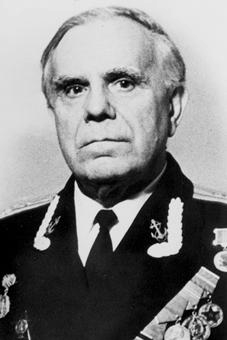 Клещевой энцефалит
Острая природно- очаговая вирусная трансмиссивная инфекция
- Лихорадка
- Интоксикация
- Поражение серого и белого вещества головного мозга и оболочек головного и спинного мозга.
 Заболевание может привести к стойким неврологическим осложнениям и даже к смерти больного. Согласно международному классификатору заболеваний МКБ-10, эта болезнь называется энцефалитом весенне-летнего типа (таежным).
Таксономическое положение
Семейство Flaviviridae 
Род             Flavivirus (flavus – желтый)
Вид     вирус клещевого энцефалита 
       (англ. - Tick-borne encephalitis virus, TBEV). 

Род Flavivirus включает возбудителей клещевого энцефалита, лихорадки денге, омской геморрагической лихорадки, японского энцефалита и др.
Генотипы
Вирусы клещевого энцефалита подразделяются на 3 подтипа (генотипа):

дальневосточный подтип (основной переносчик – клещ Ixodes persulcatus);

восточно-сибирский или урало-сибирский подтип (основной переносчик – клещ Ixodes persulcatus);

европейский или западный подтип (основной переносчик – клещ Ixodes ricinus).
Морфологические признаки
Вирус клещевого энцефалита имеет сферическую форму. Диаметр вирионов составляет 40-60 нм.
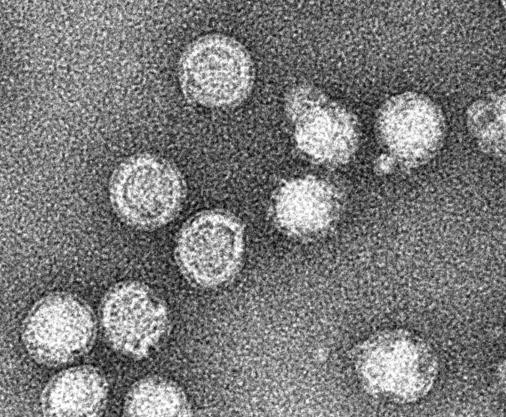 Строение
Геном - молекула однонитевой плюс-РНК. 
Заключён в белковый капсид, который имеет кубический тип симметрии.
Форма нуклеокапсида - двадцатигранник. 
В состав нуклеокапсида входит белок С. 
Снаружи нуклеокапсид покрыт суперкапсидом, который состоит из липидной мембраны и встроенных в нее гликопротеиновых шипов длиной около 10 нм. 
Гликопротеиновые шипы содержат Е-белок и обладают гемагглютинирующими свойствами. 
В суперкапсид встроен также белок М.
Строение
На поверхности вирусных частиц белок Е представлен димером (состоит из двух молекул). При этом каждая молекула димера состоит из трех доменов.
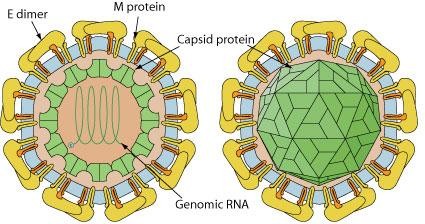 Репродукция вируса
Адсорбция вируса на поверхности клетки
Проникновение вируса внутрь клетки
Слияние
Синтез вирусных компонентов (РНК и белков)
Сборка вирусных частиц в цитоплазме клетки
Выход вирионов из клетки


В клетках теплокровных животных цикл репродукции сопровождается гибелью зараженной клетки. В клетках членистоногих наблюдается персистенция вируса без гибели клеток-хозяев.
Репродукция вируса
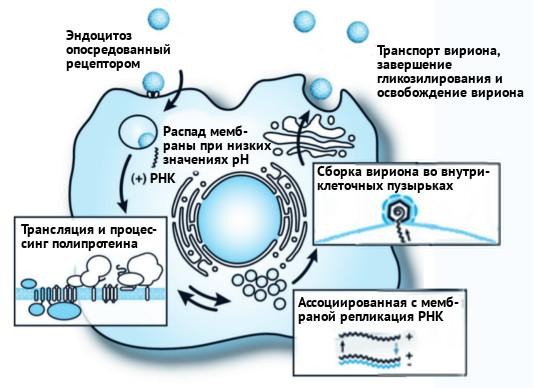 Устойчивость во внешней среде
Сохраняет жизнеспособность при температуре 18-20ºС до 10 дней.
При 56ºС вирус инактивируется в течение 30 минут.
Кипячение убивает вирус в течение 2-3 минут.
Вирус сравнительно устойчив к кислым значениям рН, что способствует сохранению вируса при алиментарном заражении.

В организме переносчиков вирус сохраняет жизнеспособность в широком диапазоне температур (от минус 150°С до плюс 30°С).
Эпидемиология
Переносчиком и основным резервуаром вируса клещевого энцефалита в природе являются иксодовые клещи: 

лесной клещ – I. ricinus         таежный клещ – I. persulcatus .
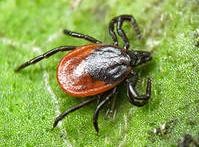 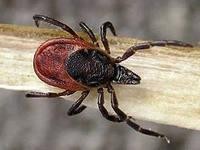 Цикл развития клещей
В процессе жизненного цикла у клещей происходит трансовариальная и трансфазовая передача вируса, причем в организме клещей вирус размножается во многих тканях и органах
.
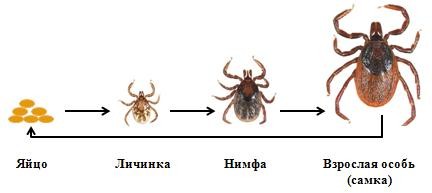 Механизм заражения клещевым энцефалитом человека
Основной путь заражения – Трансмиссивный.

Второстепенный - Алиментарный
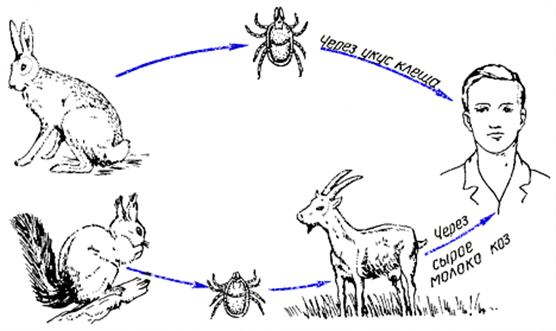 Клиническая картина заболевания
Инкубационный период составляет до 30 дней, чаще – 10-12 дней. Инфекция начинается остро. Температура тела повышается до 38-39ºС, появляется резкая головная боль, чувство разбитости, нарушение сна.

Продромальный период продолжается 1-2 дня. Отмечается слабость, недомогание, разбитость, боли в области мышц шеи и плечевого пояса, боли в поясничной области, головная боль.

Лихорадочный период продолжается от 3 до 14 дней. Симптоматика со стороны ЦНС
Клиническая картина заболевания
При поражении ЦНС часто развиваются симметричные вялые парезы и параличи верхних конечностей и шейно-плечевой мускулатуры, заканчивающиеся атрофией пораженных мышц
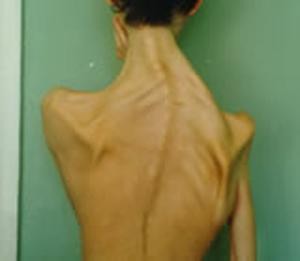 Диагностика клещевого энцефалита
Исследуемый материал:

Кровь

Спинномозговая жидкость
больных людей

Мозг погибших людей

Иксодовые клещи. 


Исследование клещей на наличие в них вирусного антигена проводится методом иммуноферментного анализа или ПЦР для решения вопроса о необходимости назначения экстренной профилактики.
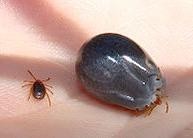 Экспресс-диагностика клещевого энцефалита
обнаружение вирусного антигена в крови с помощью ИФА или РНГА с антительным диагностикумом;

выявление антител класса IgМ на первой неделе заболевания в цереброспинальной жидкости с помощью ИФА;

-	обнаружение вирусной РНК в крови и цереброспинальной жидкости у людей, в организме клещей и внутренних органах животных с помощью ПЦР.
Биологический метод выделения вируса
Диагностика клещевого энцефалита может включать также выделение вируса из крови и цереброспинальной жидкости больных, а также из внутренних органов и мозга умерших путем внутримозгового заражения новорожденных белых мышей и культур клеток. 
Идентификацию вируса в суспензиях мозга мышей и культуральной жидкости в этих случаях проводят с помощью РТГА, РН и РСК, а в монослое культур клеток – с помощью РИФ.
Обнаружение антител в парных сыворотках и цереброспинальной жидкости проводят с помощью РСК и РТГА, а также других серологических реакций.
Лечение клещевого энцефалита
Специфический донорский иммуноглобулин против клещевого энцефалита. Его получают из плазмы доноров, проживающих в природных очагах клещевого энцефалита. Сыворотка крови таких доноров содержит в высоком титре антитела к вирусу клещевого энцефалита .
Эффективен в первые часы после укуса клеща.
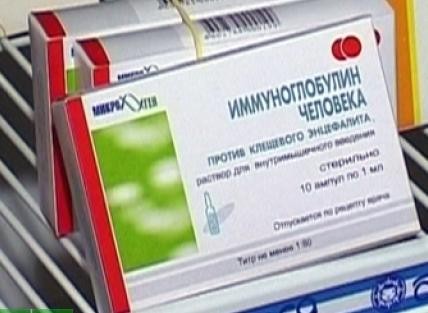 Вакцинопрофилактика
Вакцина клещевого энцефалита культуральная очищенная концентрированная инактивированная сухая (Россия) – для детей старше 4 лет и взрослых до 65 лет;

ЭнцеВир (Россия) – для детей старше 3 лет и взрослых;

ФСМЕ-ИММУН Инжект (Австрия) – с 16 лет;

ФСМЕ-ИММУН Джуниор (Австрия) – для детей от 1 года до 16 лет;

Энцепур взрослый (Германия) – с 12 лет:

-	Энцепур детский (Германия) – для детей с 1 года до 11 лет.
Спасибо за внимание!
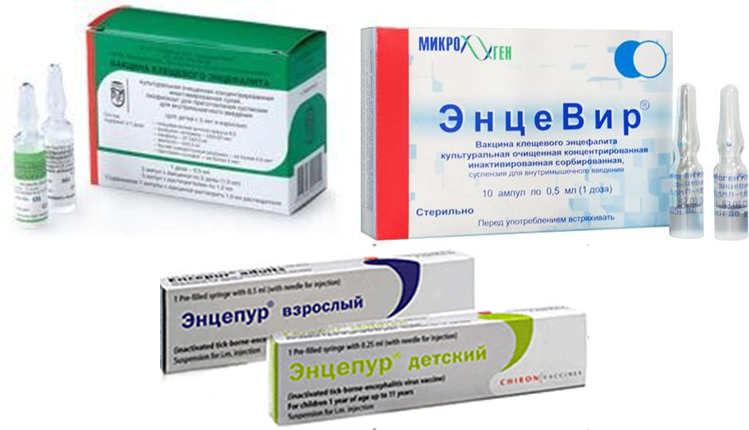